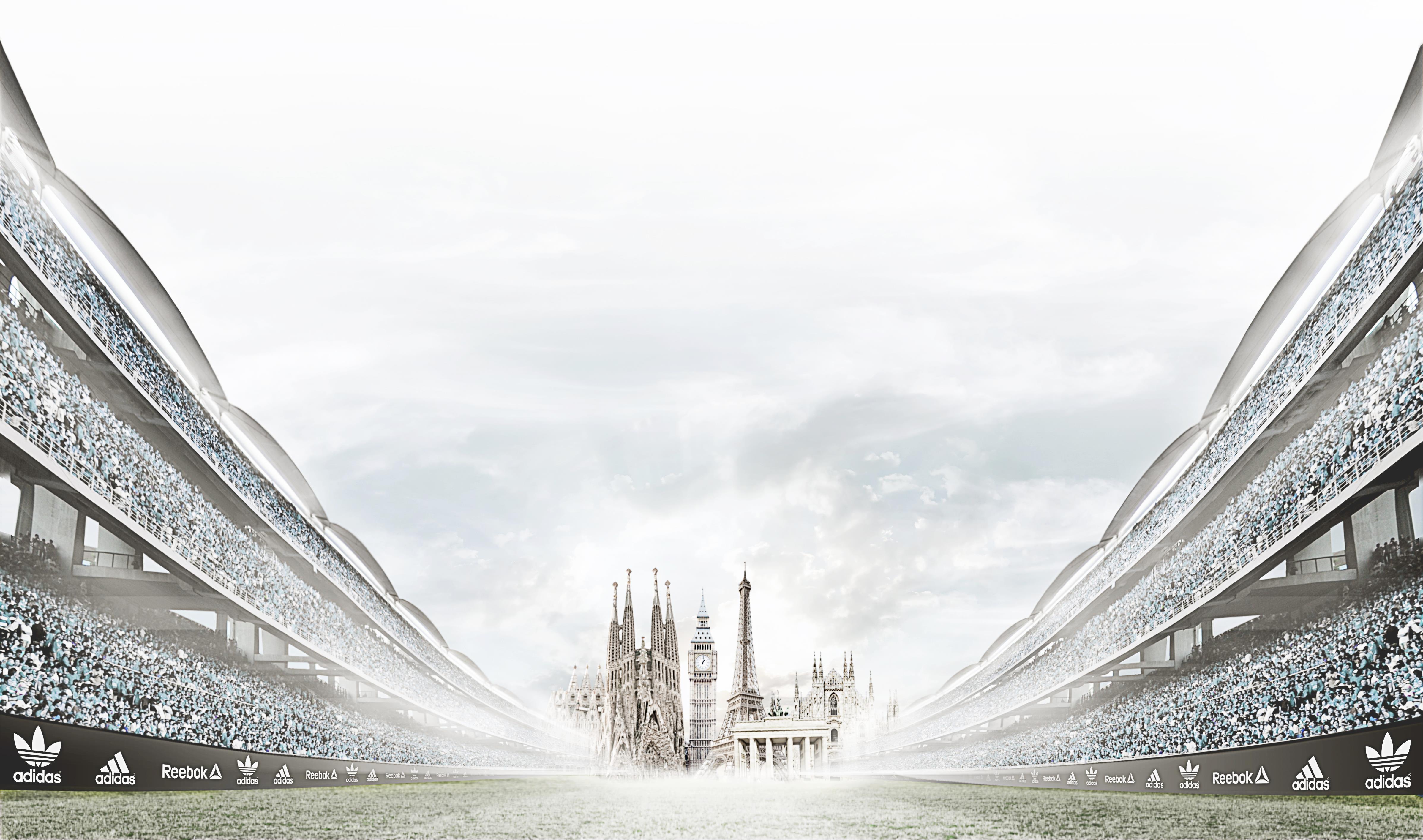 Trabajar en adidas
Global it project 
VII ProCOM 2014
SOBRE NOSOTROS
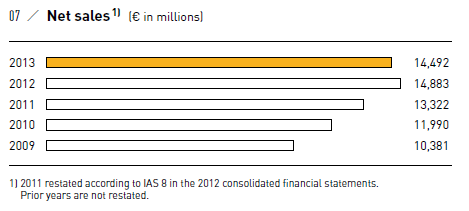 One World -Ten Markets
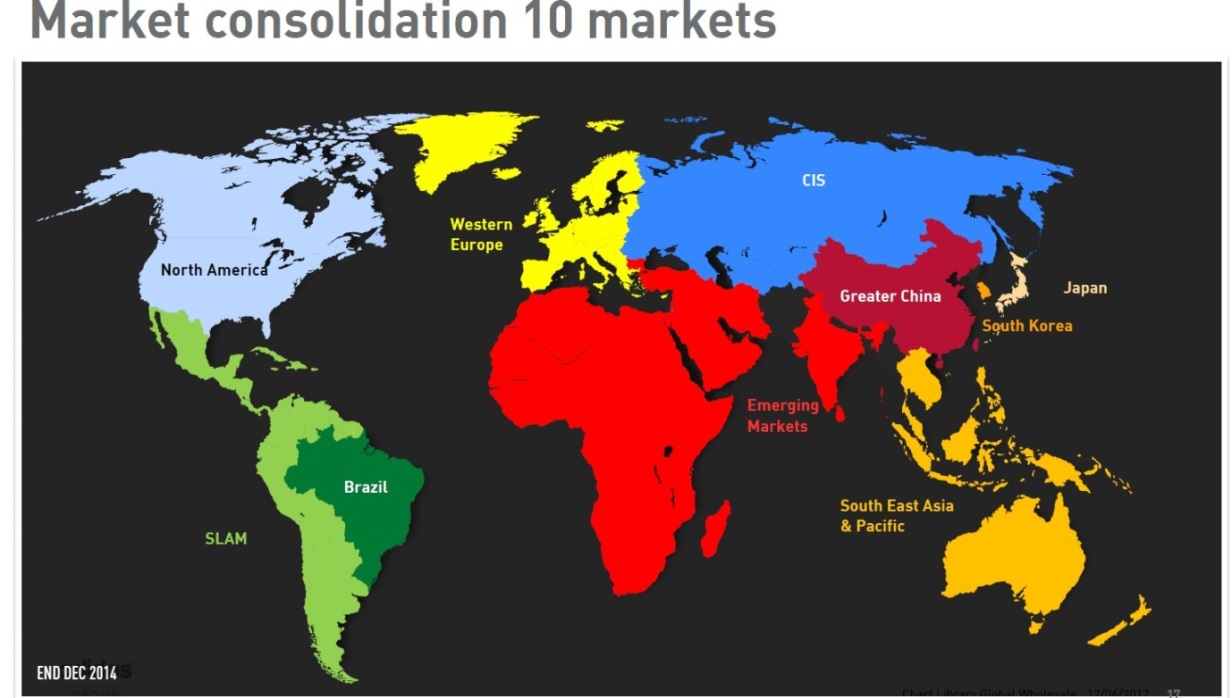 Nuestras marcas:
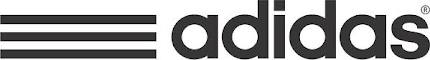 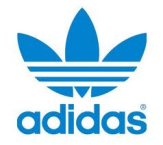 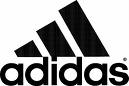 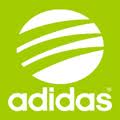 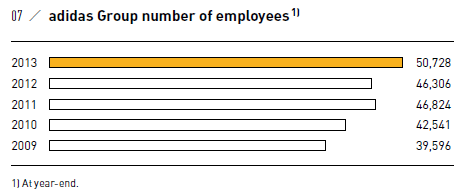 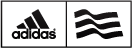 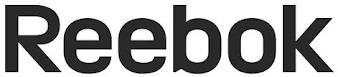 2
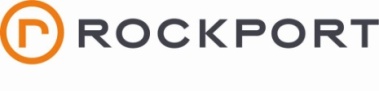 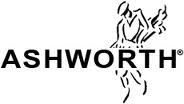 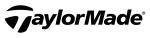 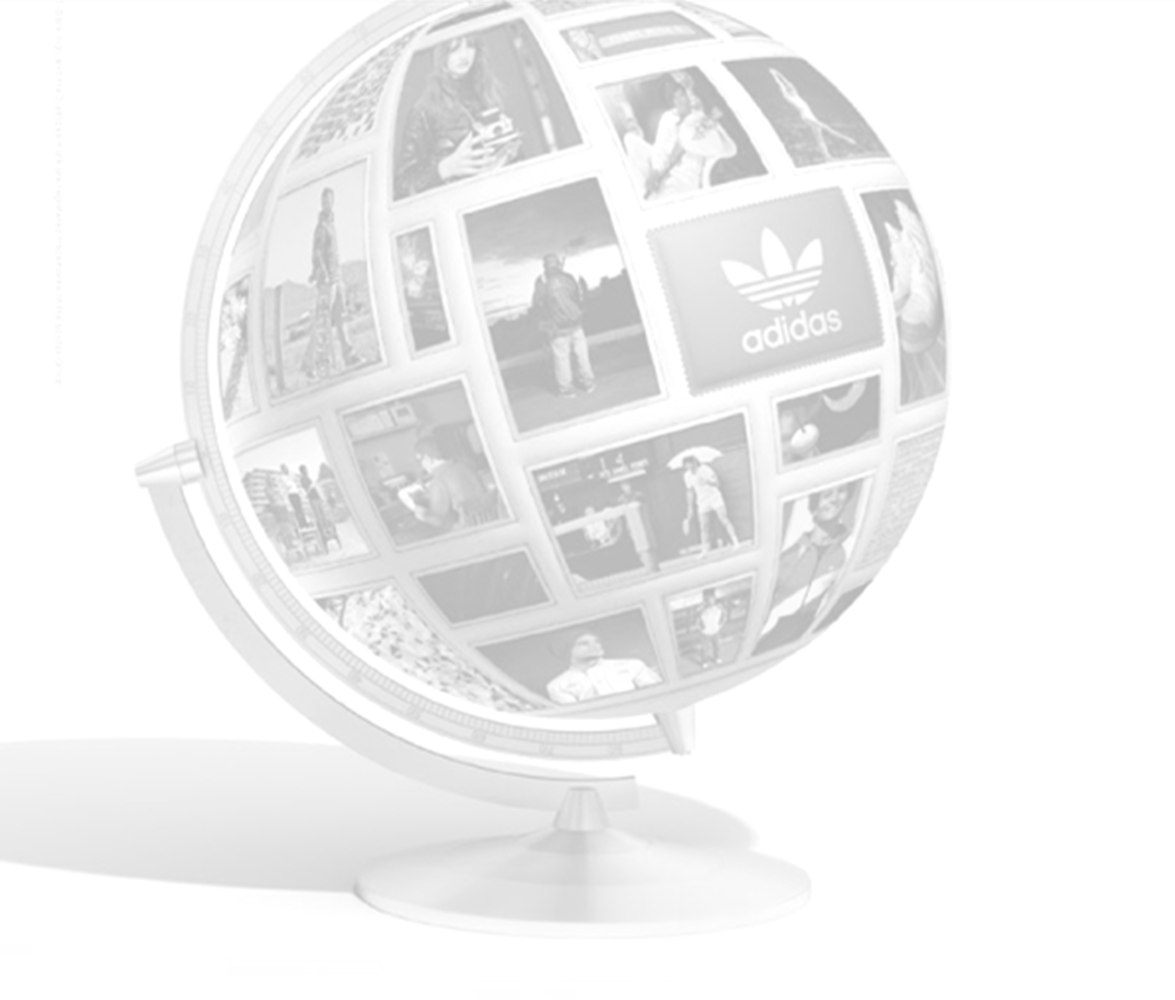 Herzogenaurach - Zaragoza
adidas Group:
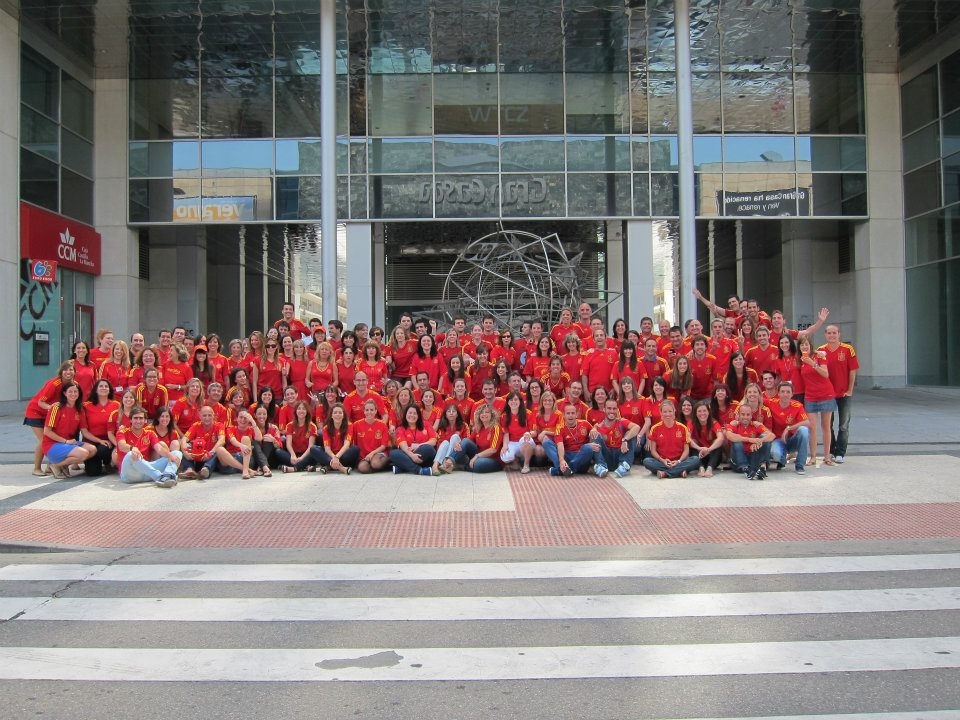 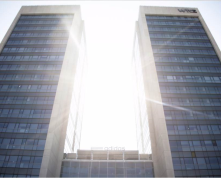 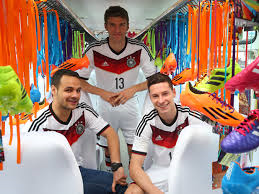 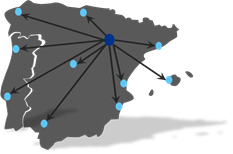 1.368 empleados
78 centros de trabajo
330m€ ventas netas
36 años edad media
Datos 2013
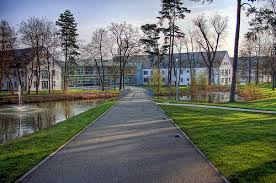 Oficinas centrales en Zaragoza
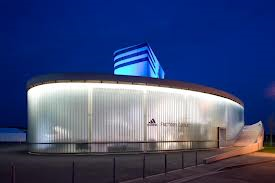 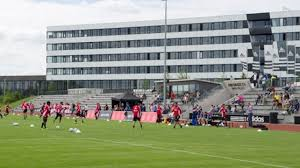 3
Trabajar EN adidas
Buscamos atraer el mejor talento para conseguir nuestra misión: ser la mejor marca deportiva del mundo.
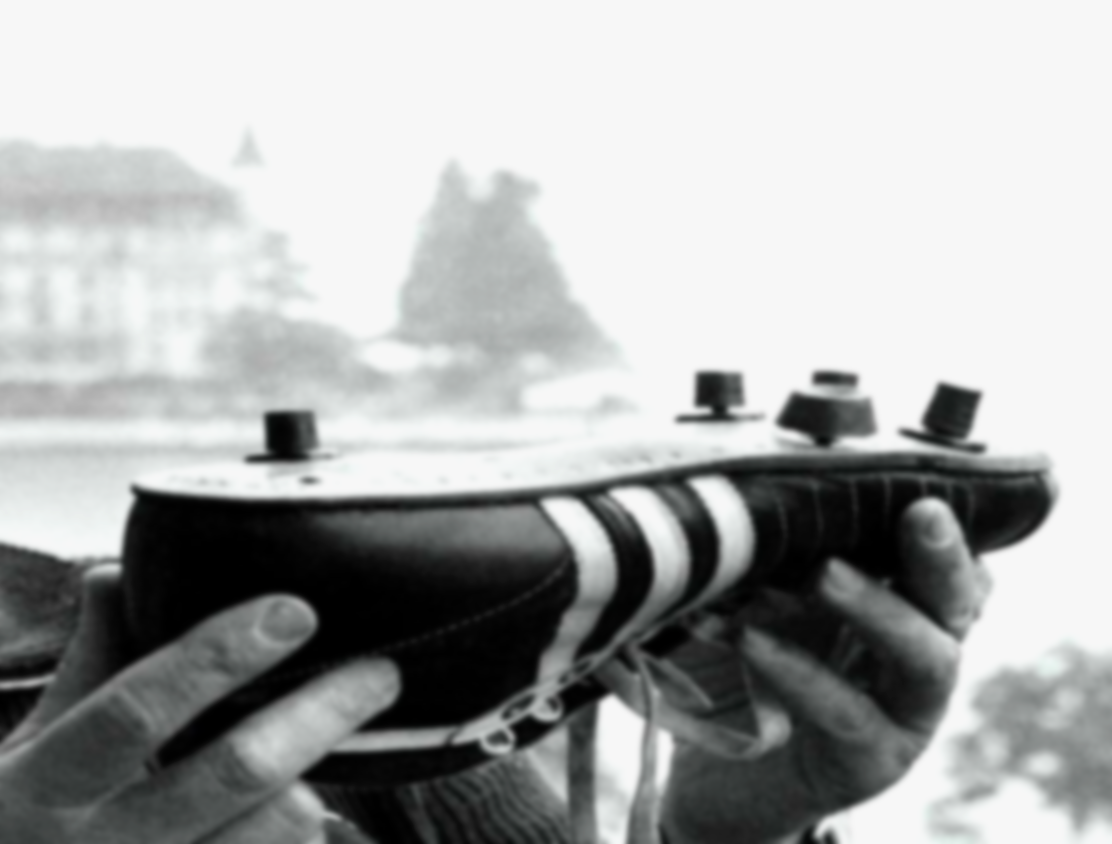 Trabajamos juntos para lograr lo imposible
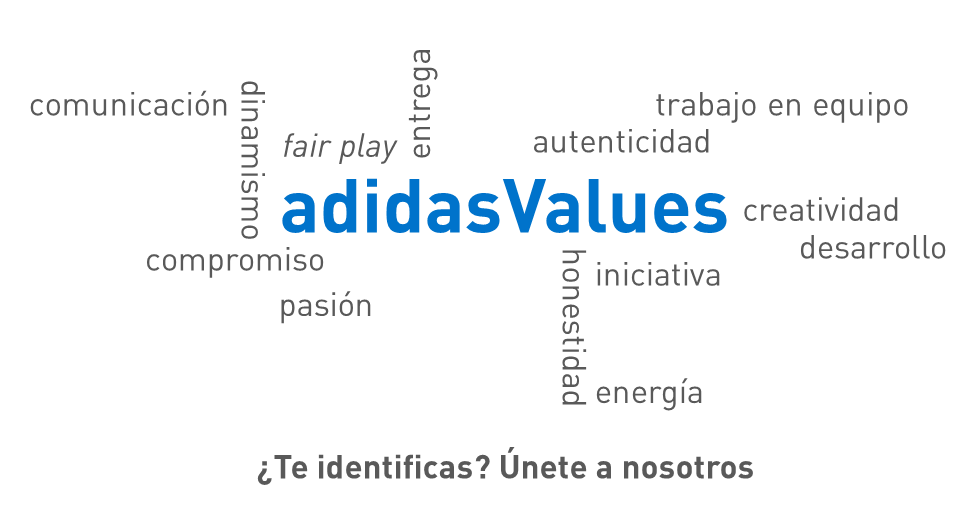 el origen
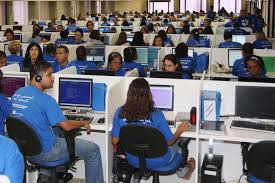 UN PROBLEMA GLOBAL:
Externalización del control y el talento 
Costes 
Rotación y fuga de conocimiento
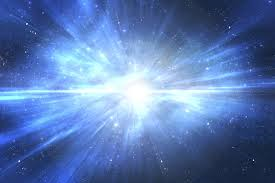 adidas Group amplia el centro de desarrollo tecnológico
NUESTRO RETO
Mejorar la experiencia de nuestros clientes
ZARAGOZA
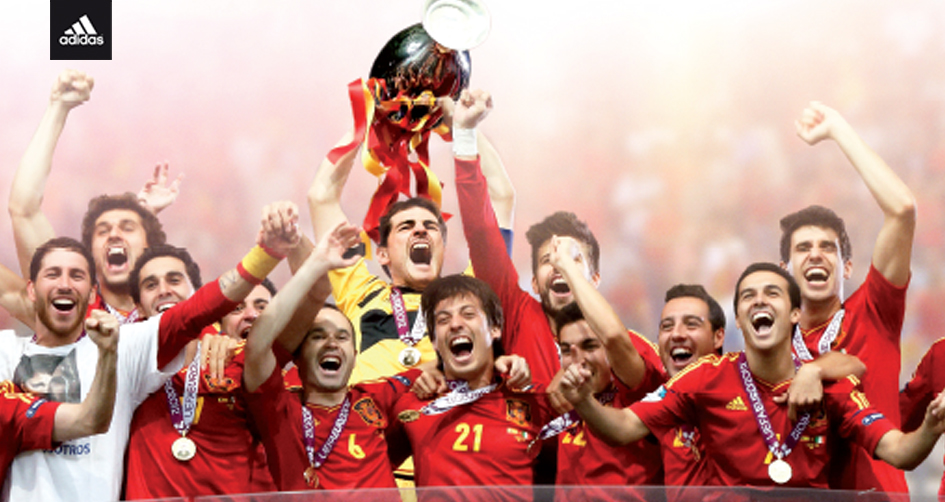 Construir el futuro del CRM en adidas
Desarrollar aplicaciones
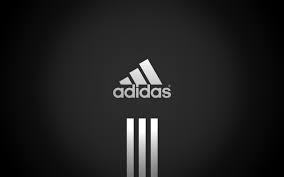 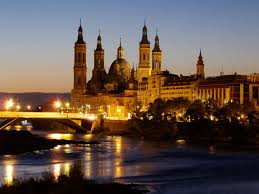 5
BUSCAMOS…
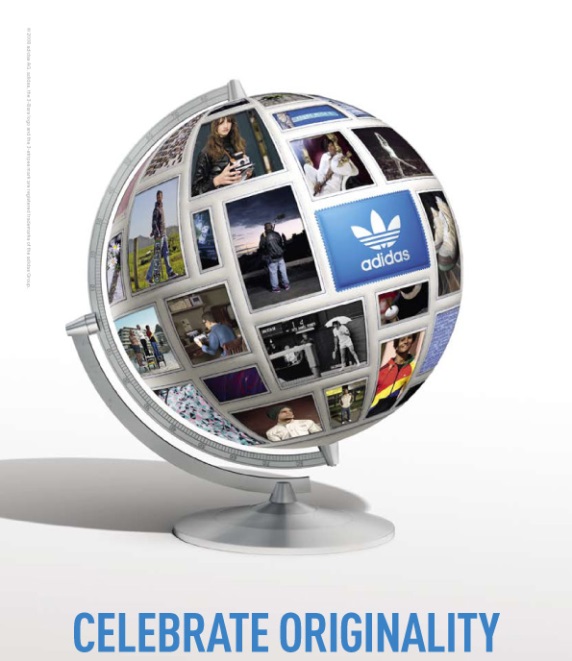 Capacidad para trabajar en entornos internacionales
Interés por un plan de carrera
Nivel alto de inglés
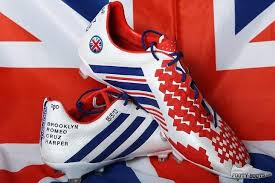 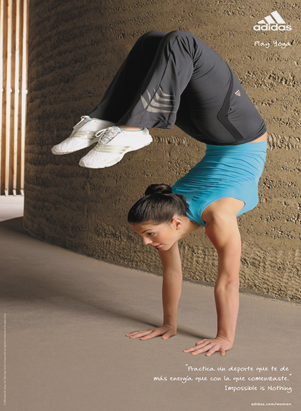 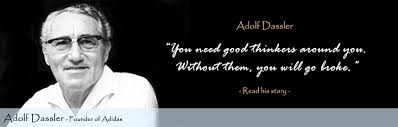 Capacidad de adaptación
Formación universitaria -postgrado IT
Experiencia relevante – Project management
 y metodologías de trabajo retail o bienes de consumo IT
6
BUSCAMOS…
Posiciones abiertas:

Technical PM – Reporting
Technical PM – Consumer Analytics
Technical PM – ETL
Data Architect
Network Security Specialist
Test Management
IT Security Engineer/Specialist
Navision RBO Developer
ABAP SAP FI Developer
Front End Developer
Software Packaging
Senior Project Manager Systems Excellence
CRM Operations Engineer
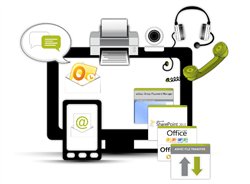 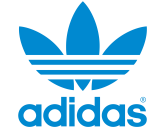 7
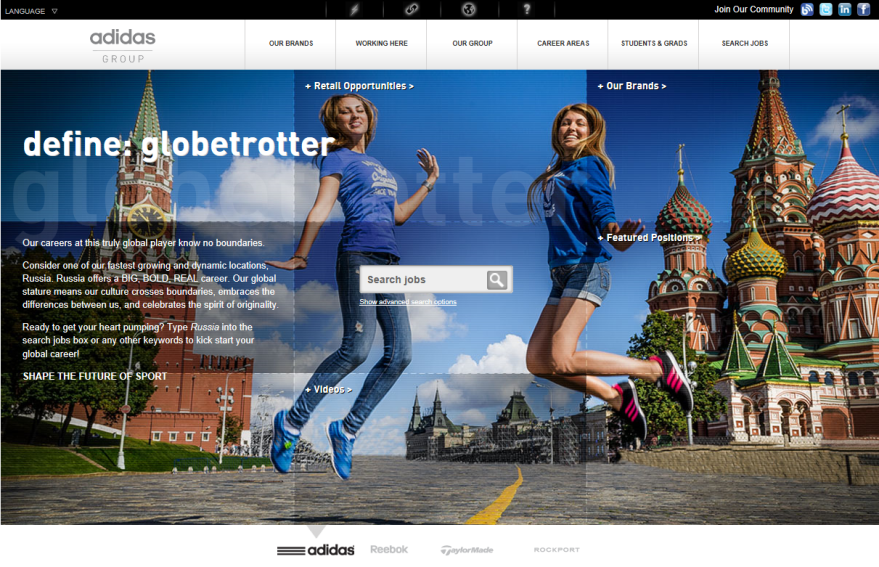 Trabaja en nuestro equipo
http://careers.adidas-group.com
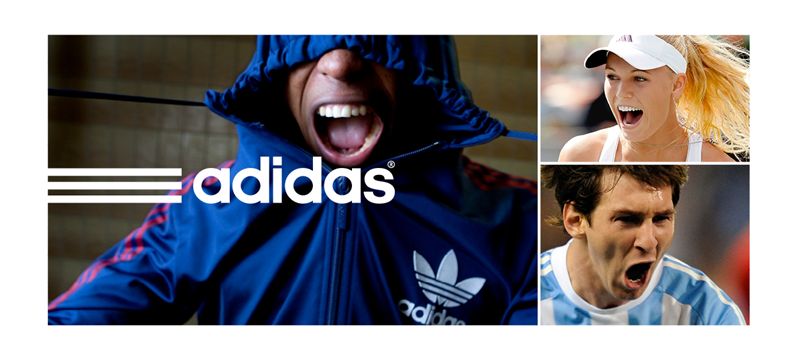 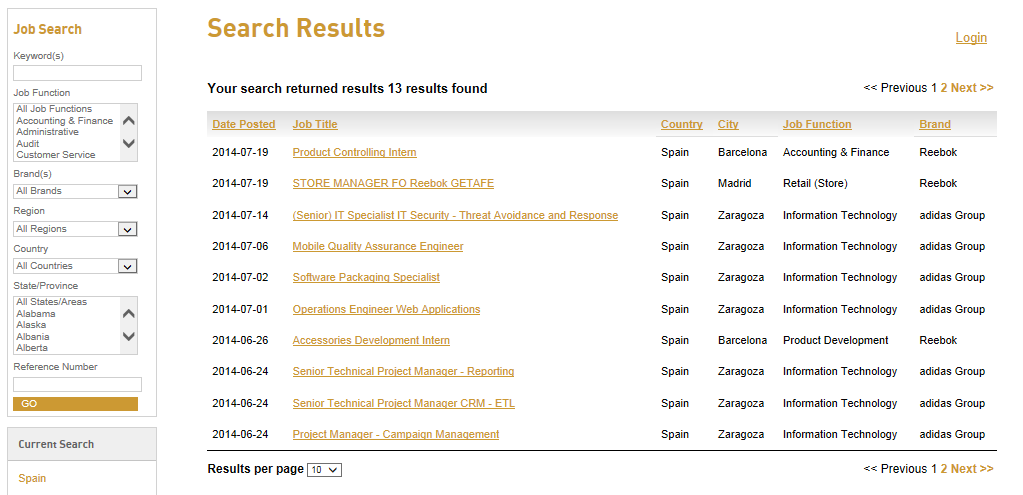 ¡Haznos llegar tu CV. Queremos conocerte!
8
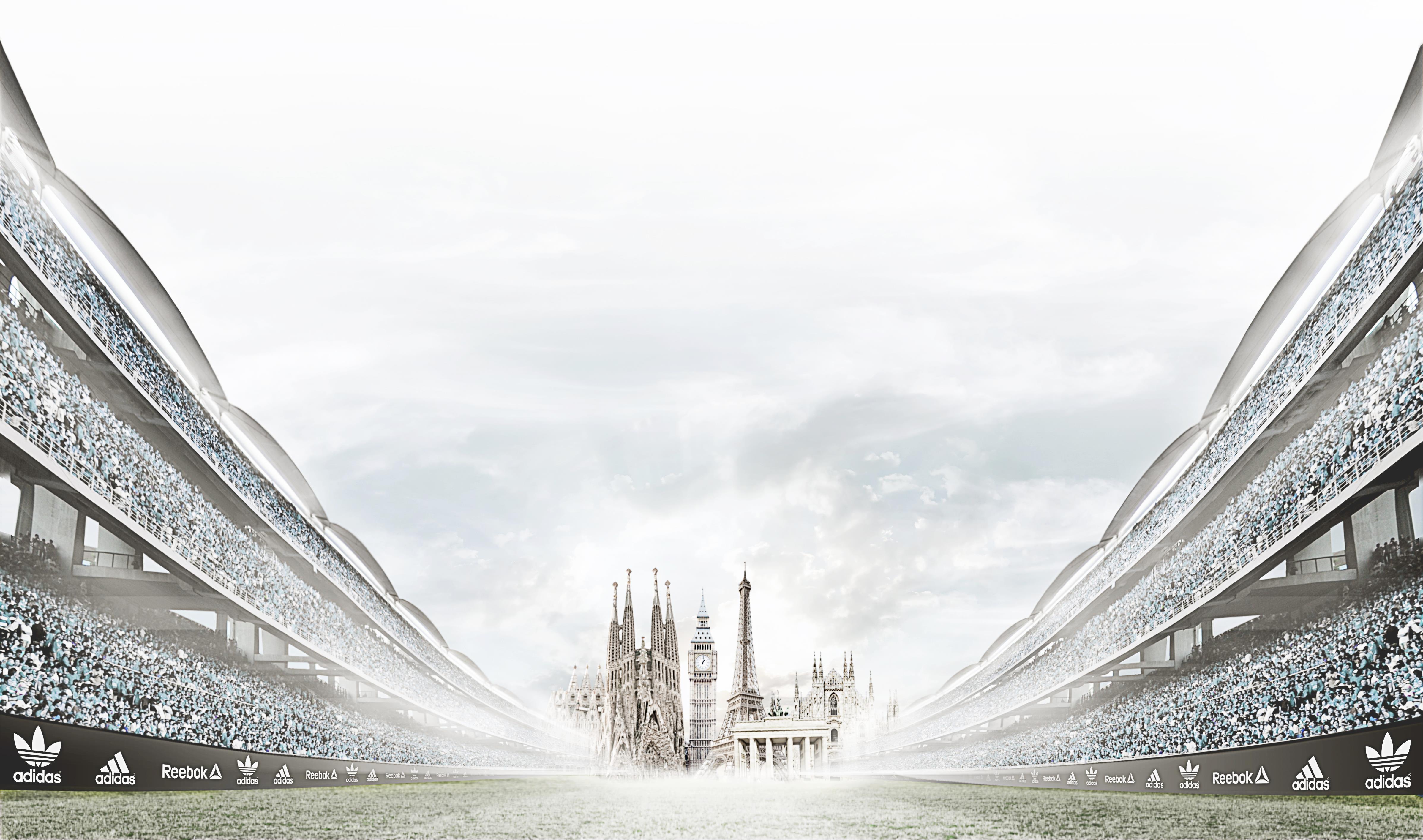 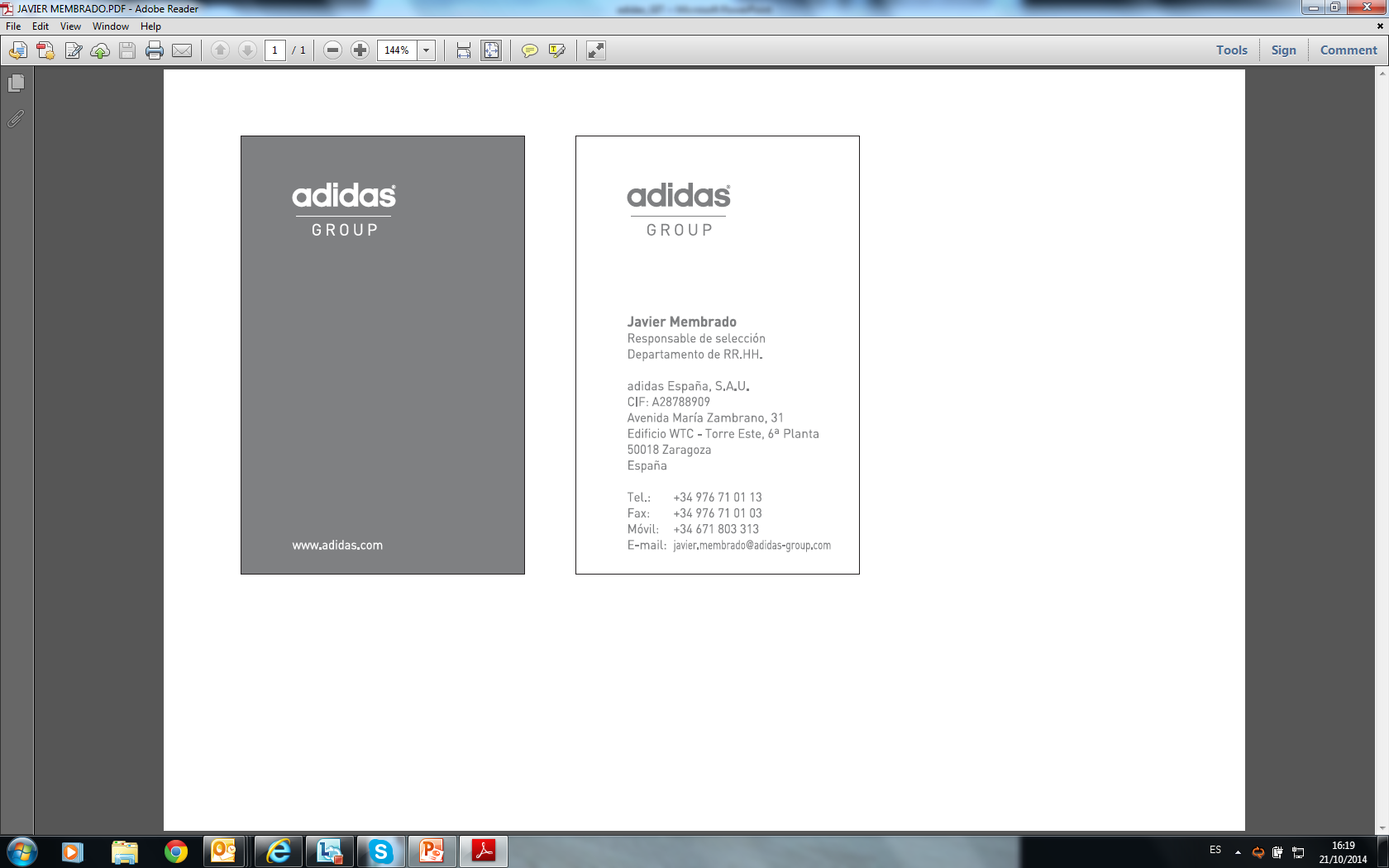 ¡Gracias!